ČERTÍ  ŠKOLA
1.A 
6.prosince 2021
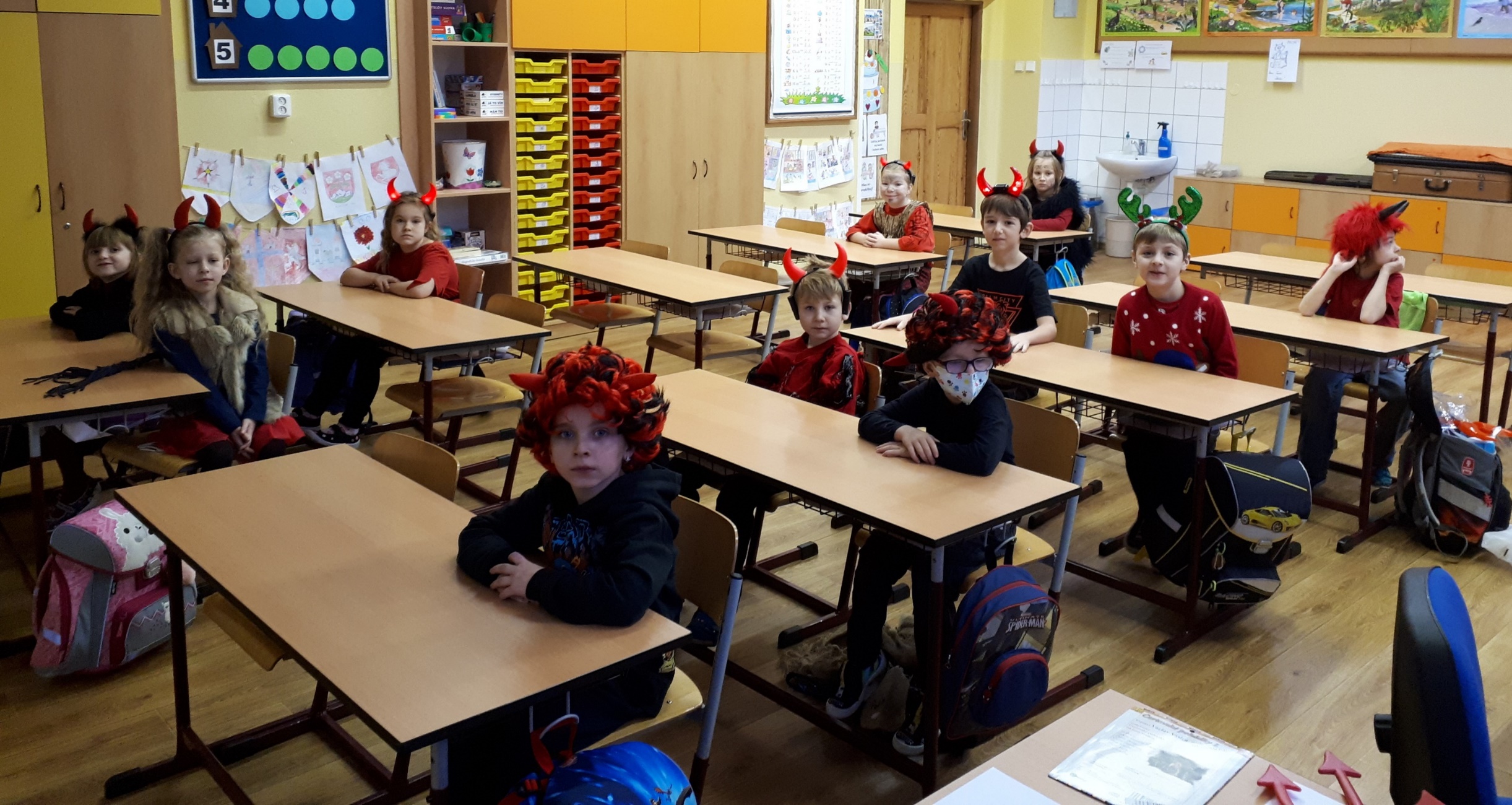 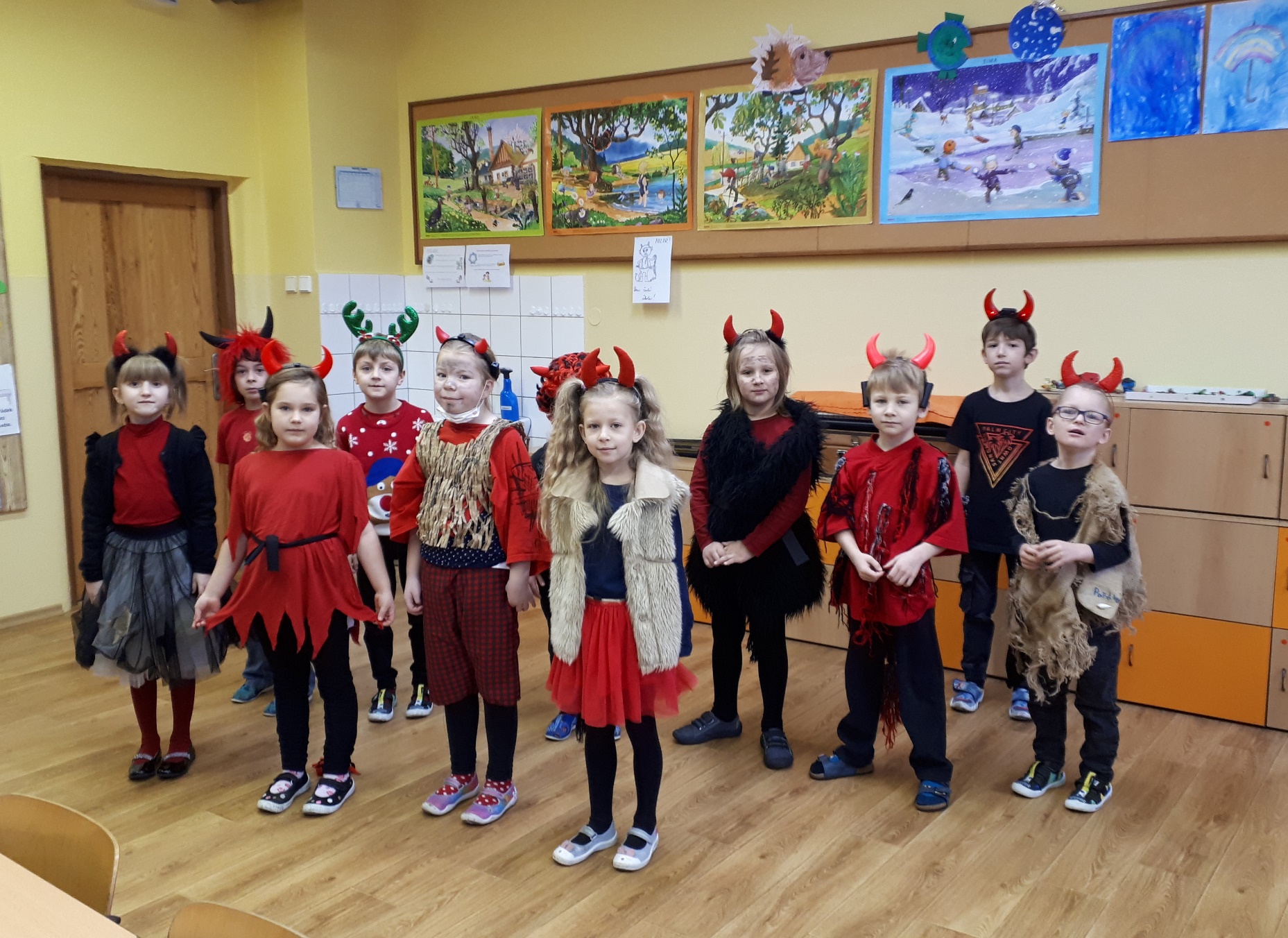 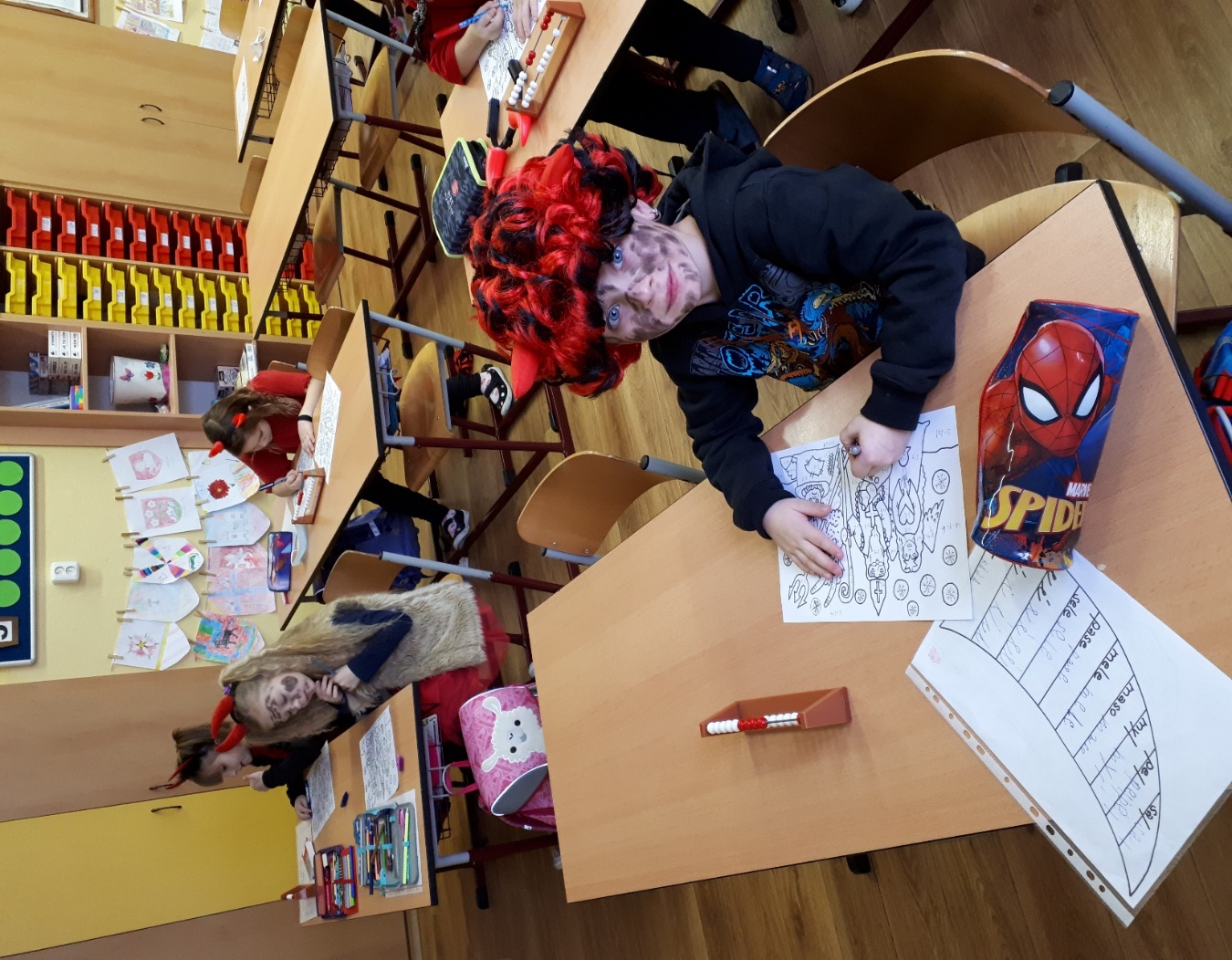 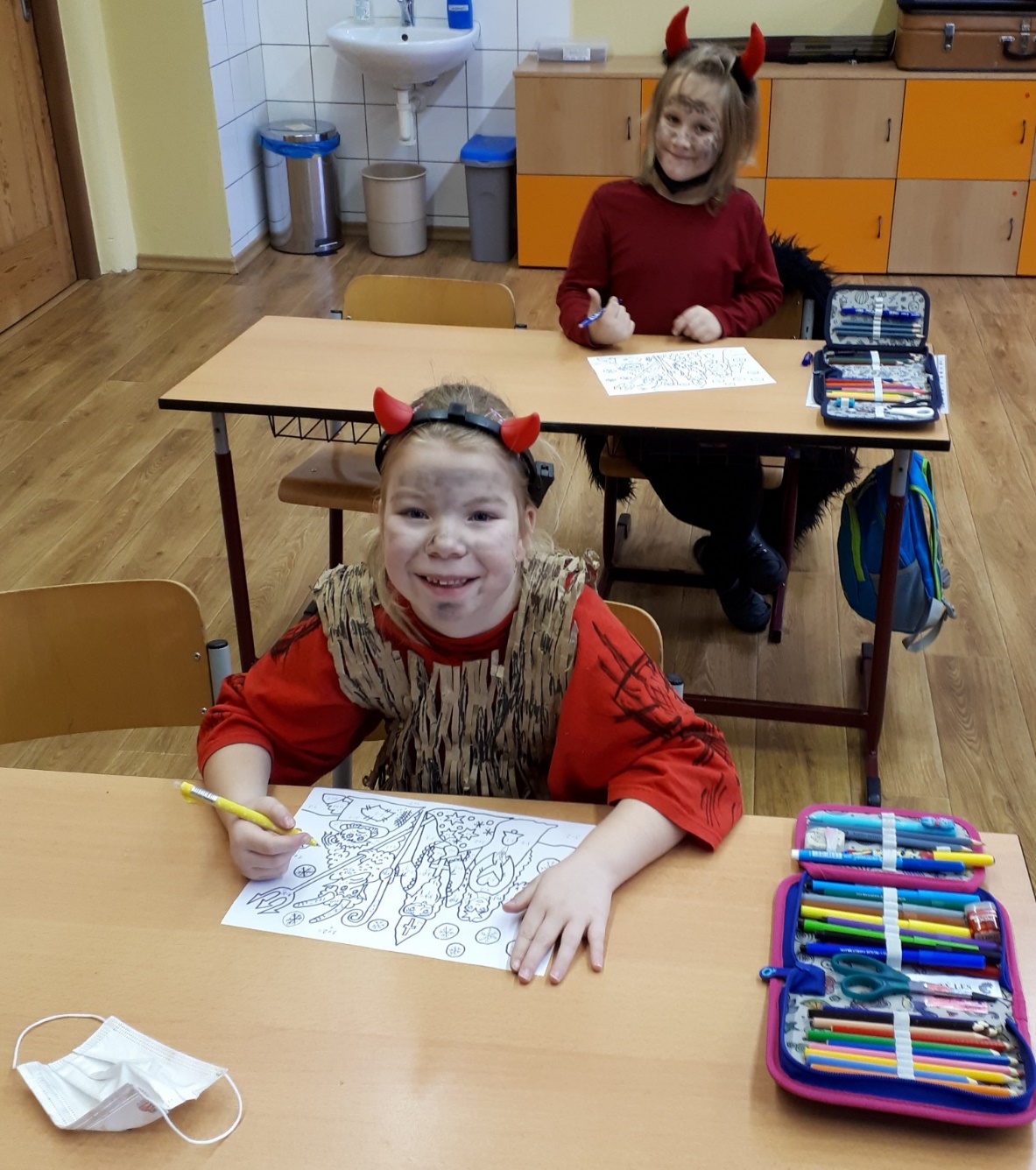 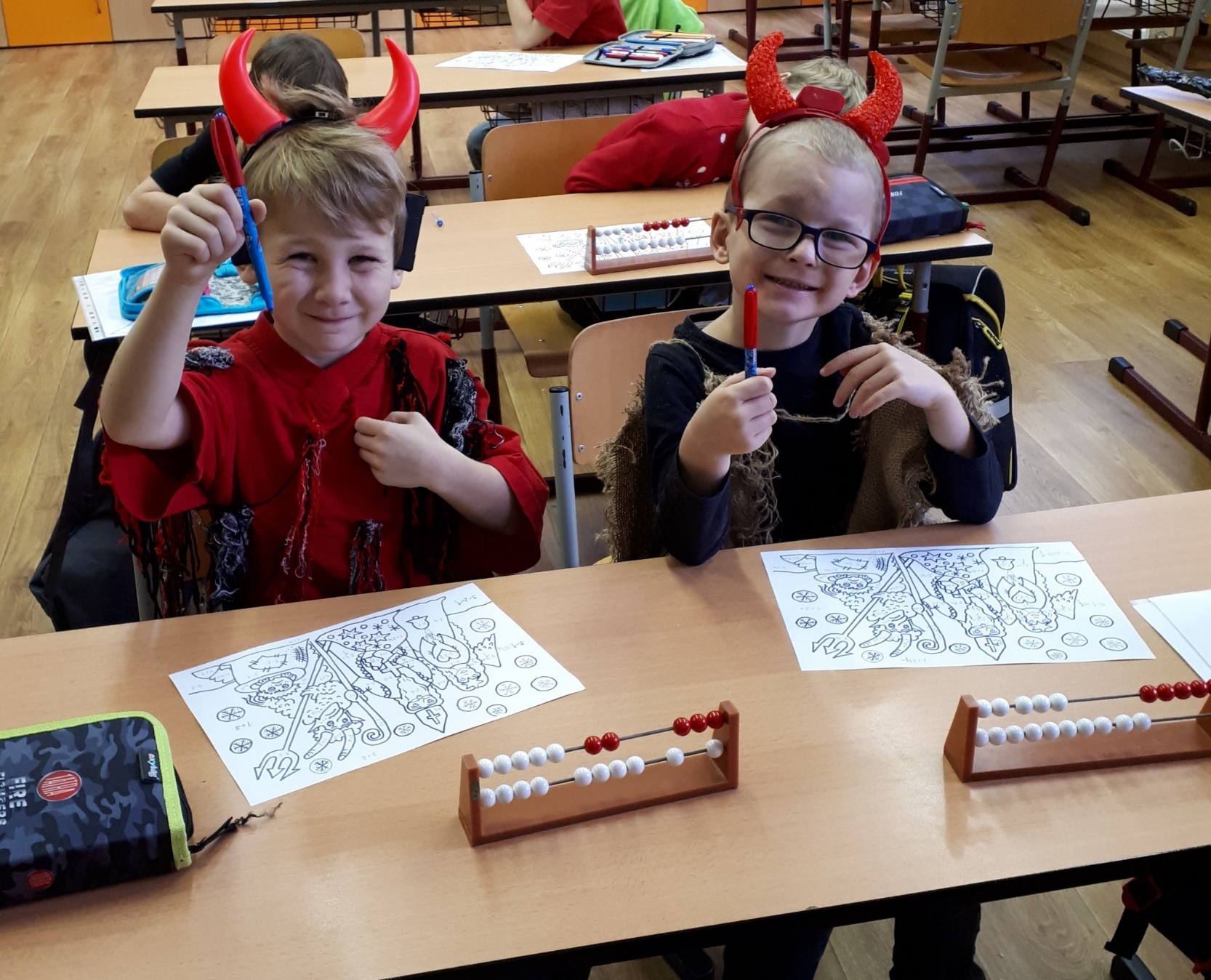 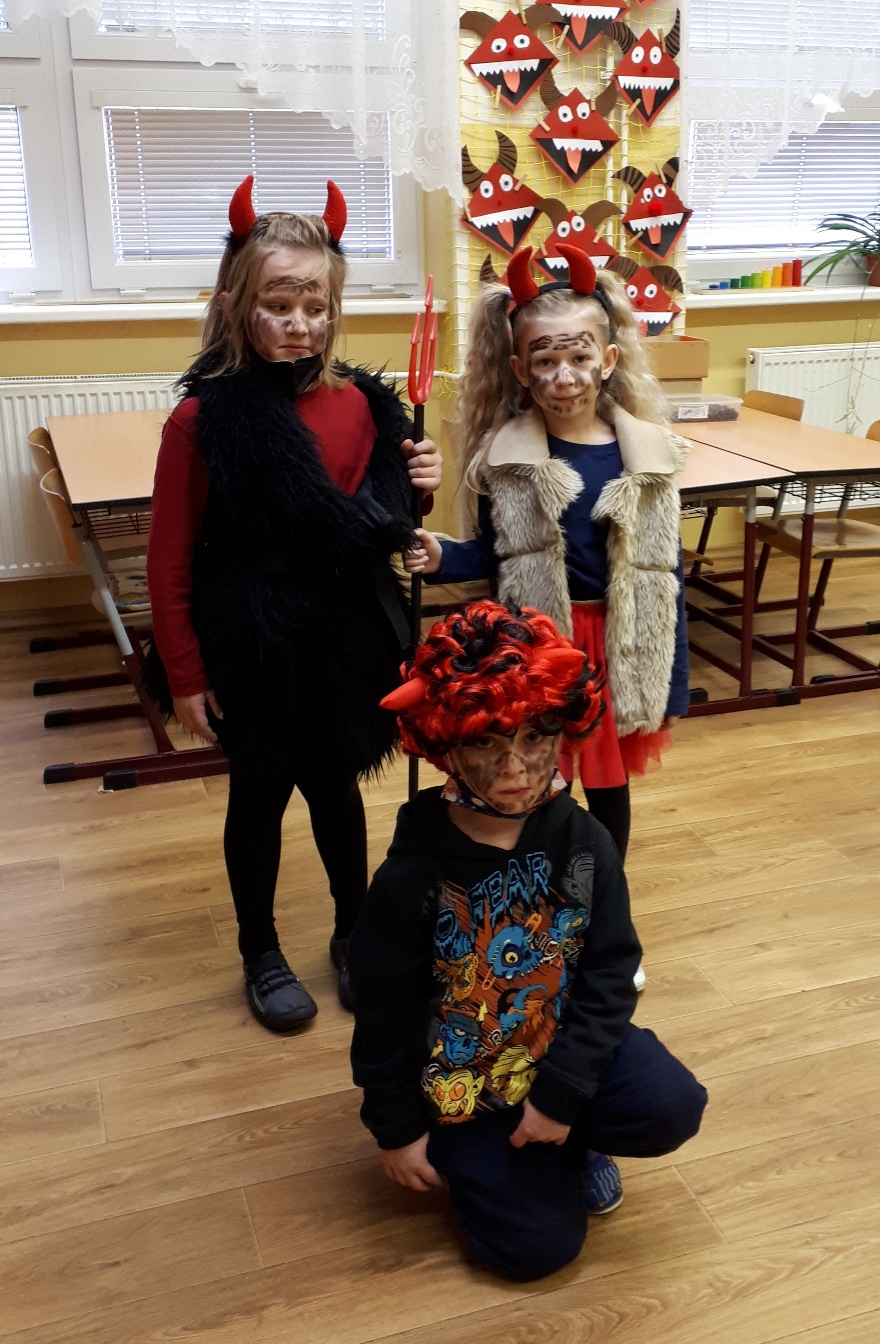 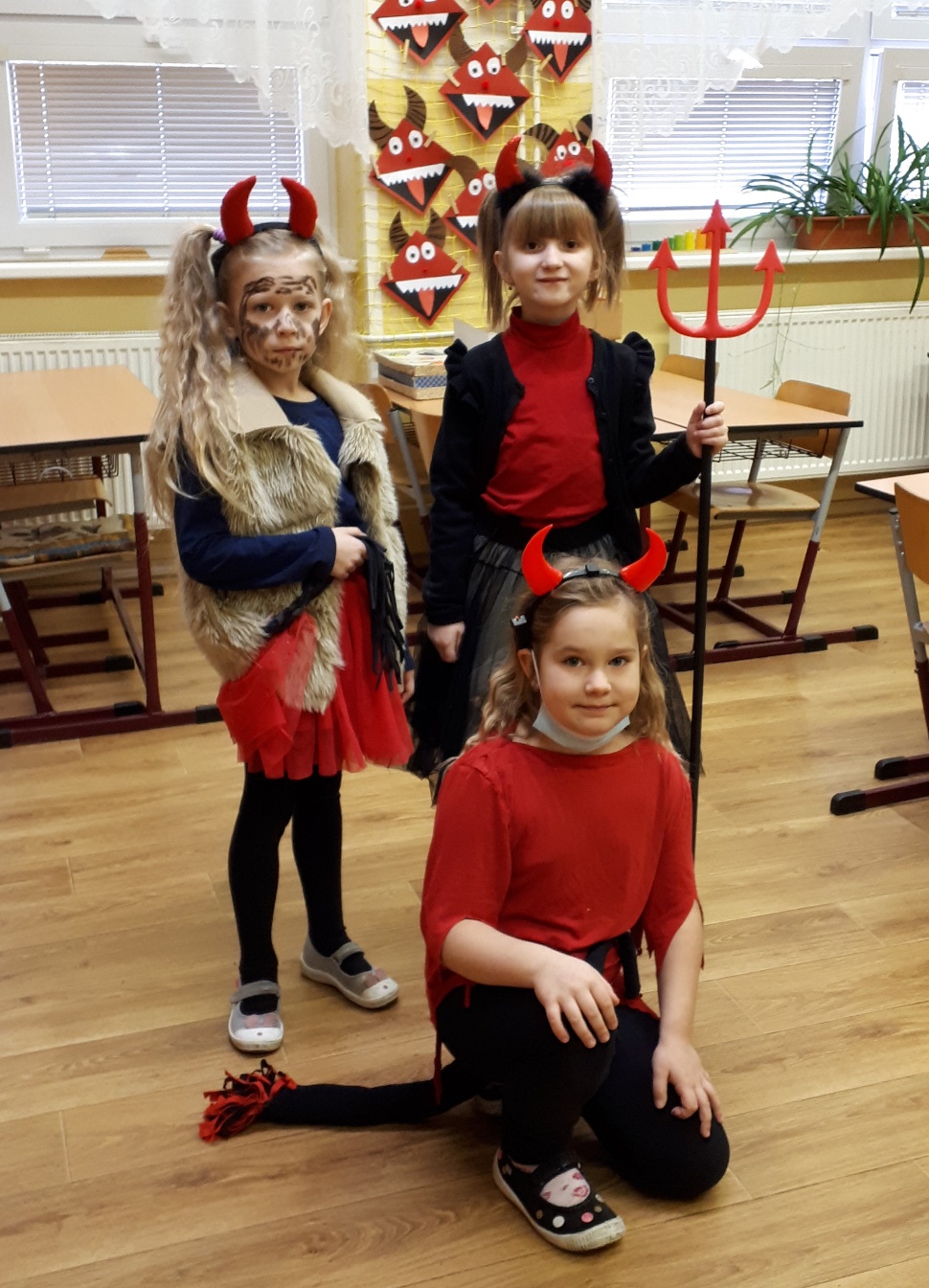 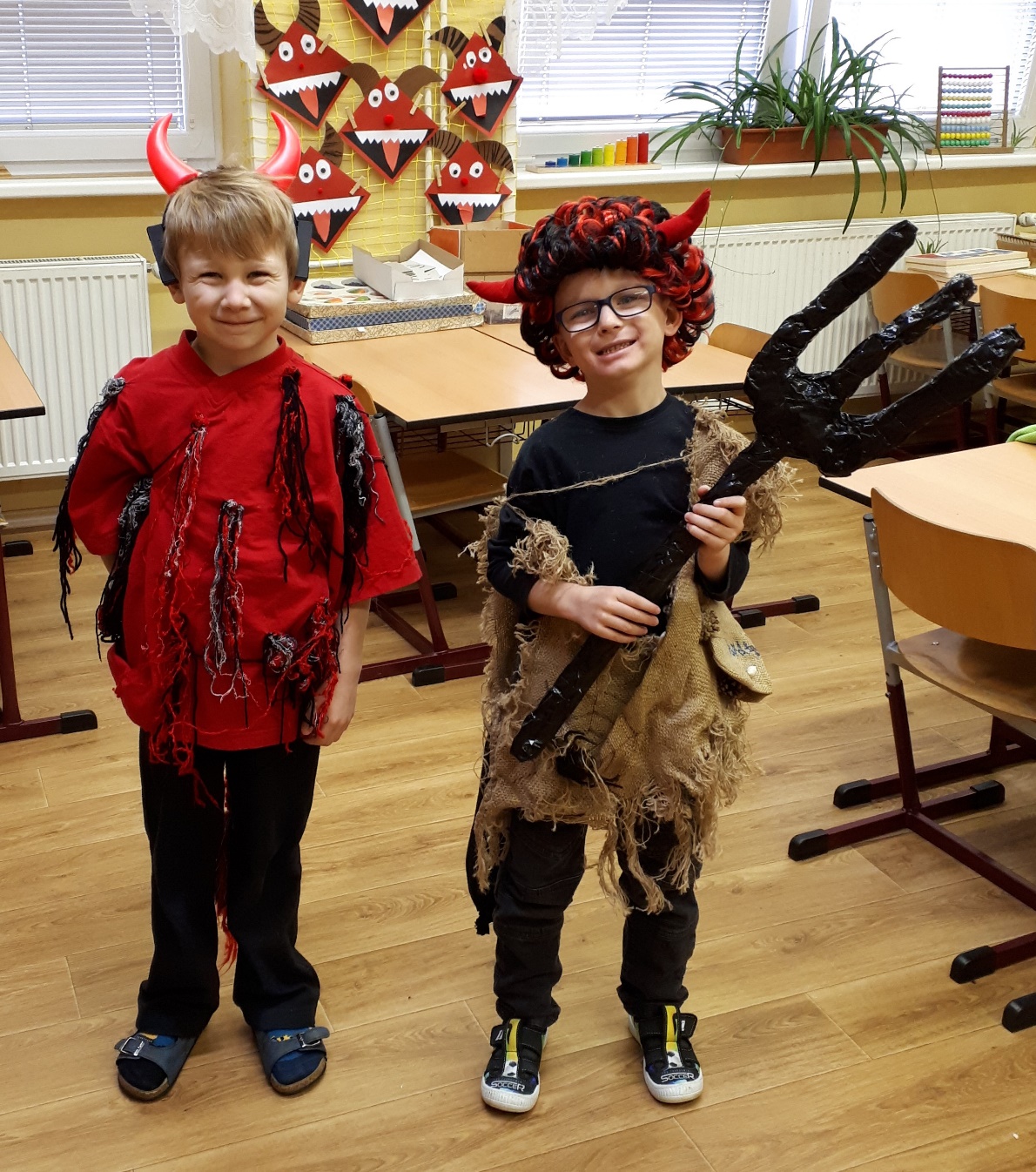 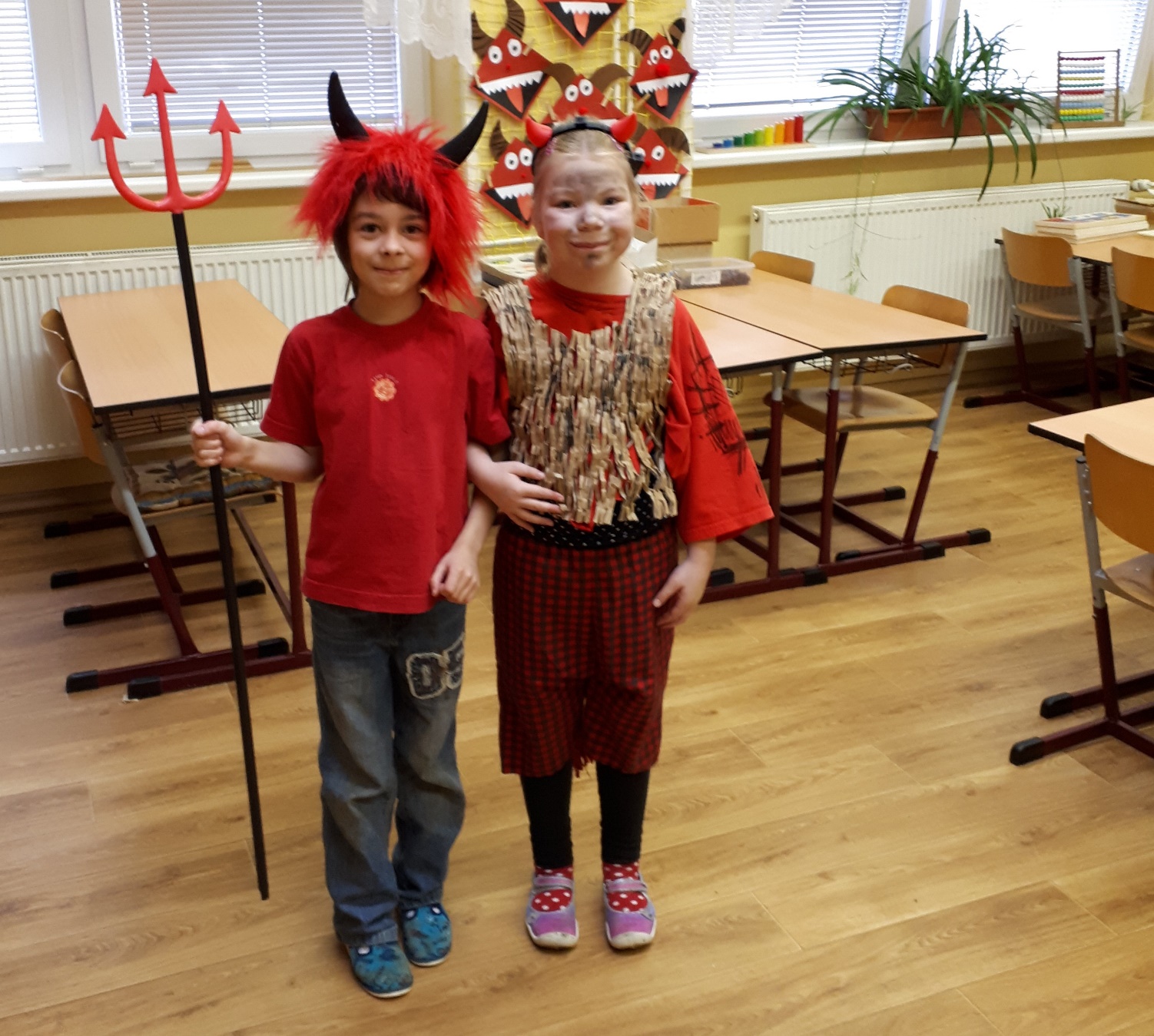 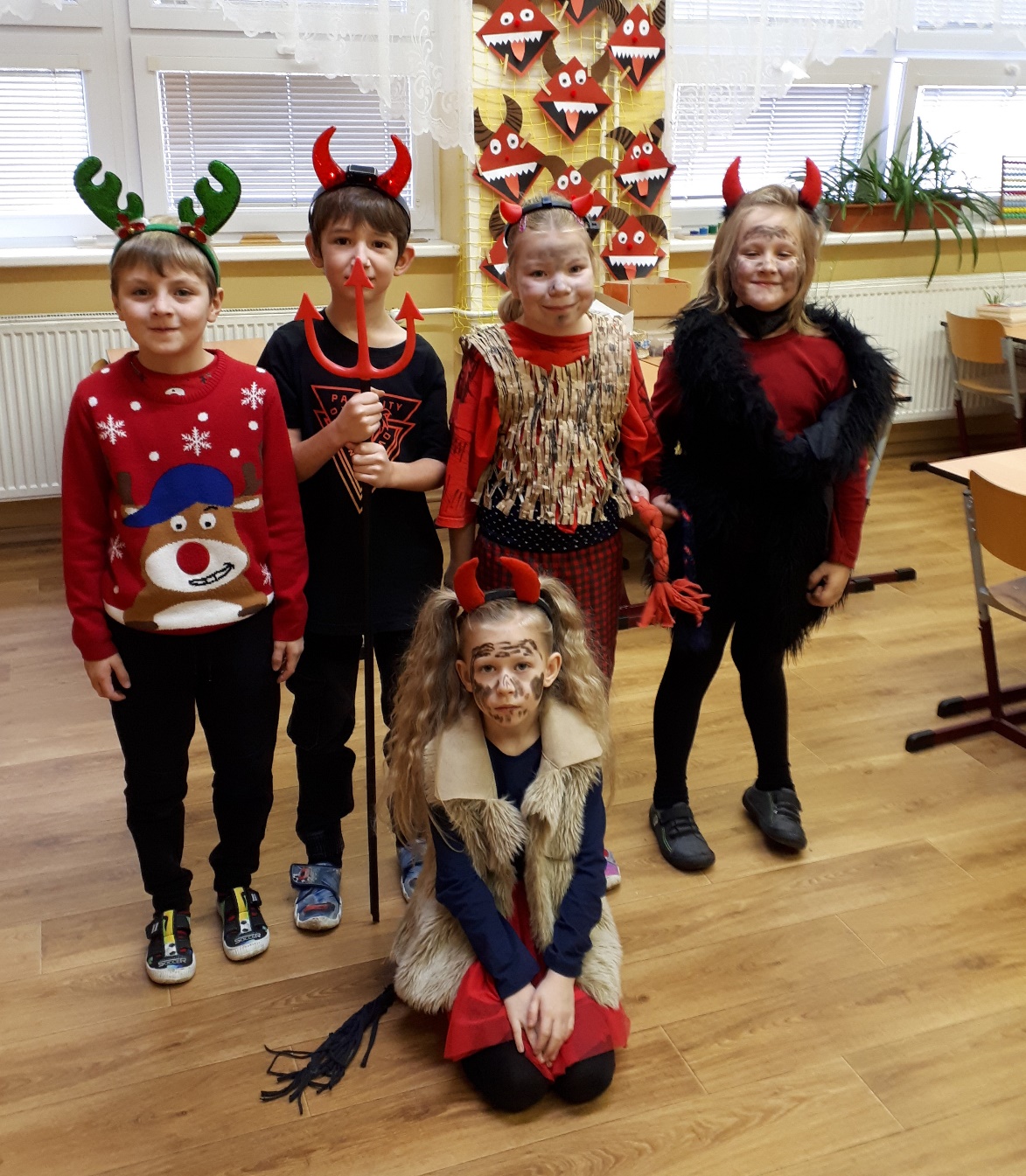